Salahaddin University – Erbil
College of Agricultural Engineering Sciences                                                                                                                                                                                          
Department of Horticulture 
                                                                                                          زانكۆی سه لاحه ددین هه ولێر 
  Salahaddin University- Erbil
 
                                                     
                                 
 
Effect of Foliar Application of Licorice root and Seaweed Extracts on Growth and yield of Radish (Raphanus sativus L.)
 
 
 

	      
Assist. Lecturer: Dleen M. Saeed
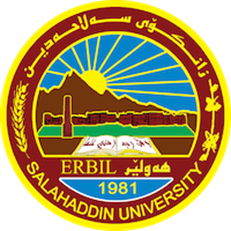